Parallel ProgrammingExercise Session 11
<number>
Outline
Feedback: Assignment 10
Assignment 11
<number>
Feedback: Assignment 10
<number>
Fine grained Locking
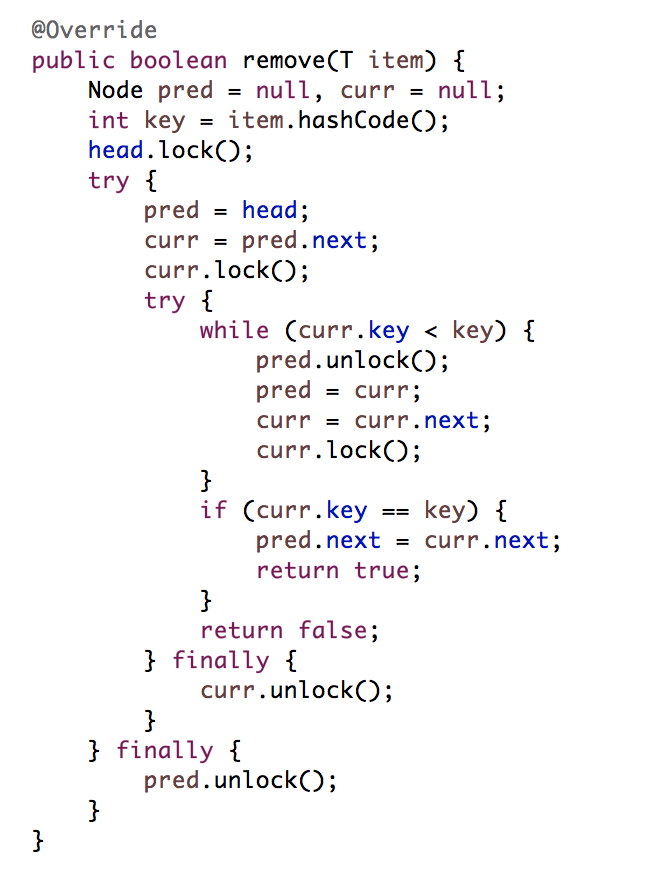 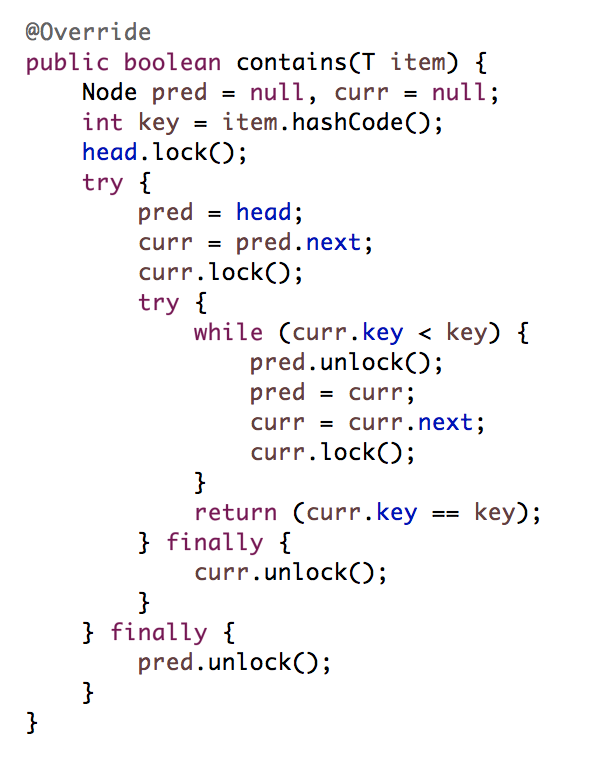 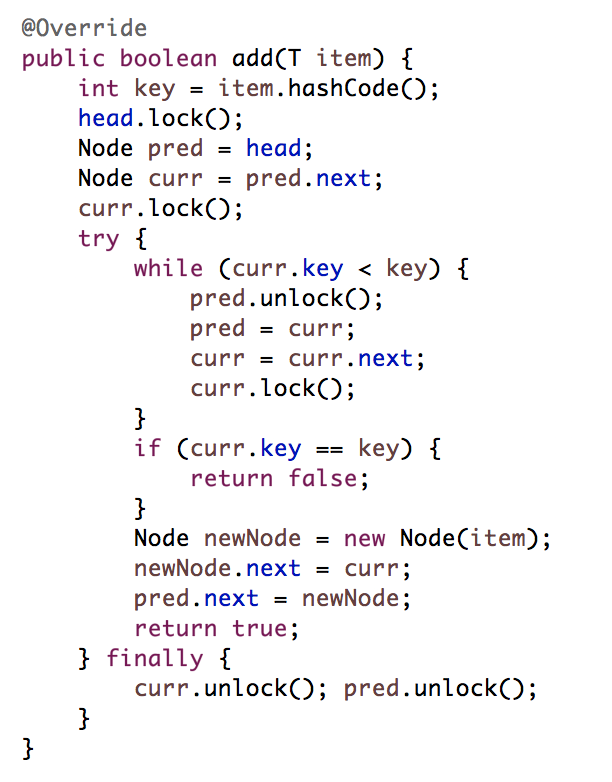 <number>
Optimistic Locking
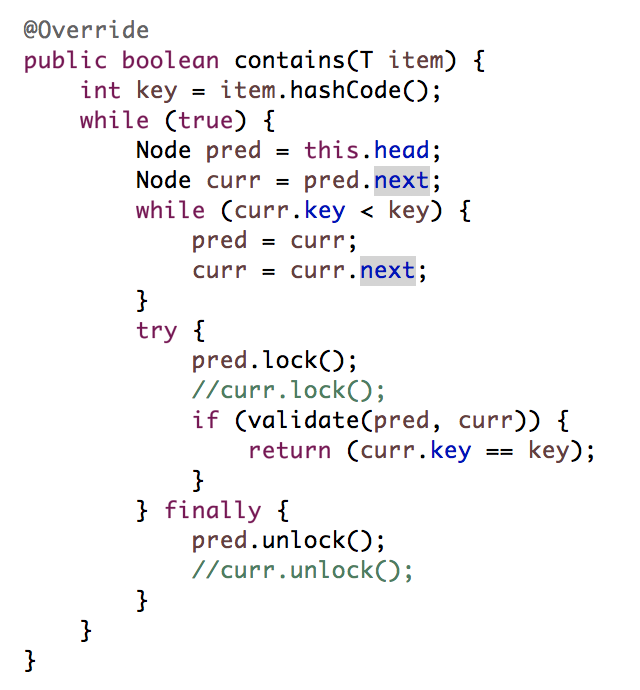 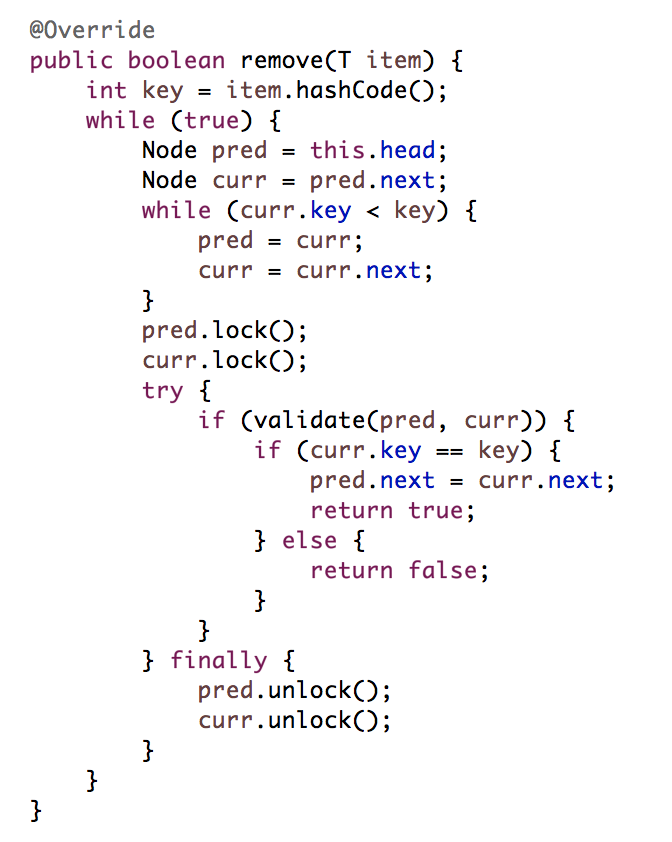 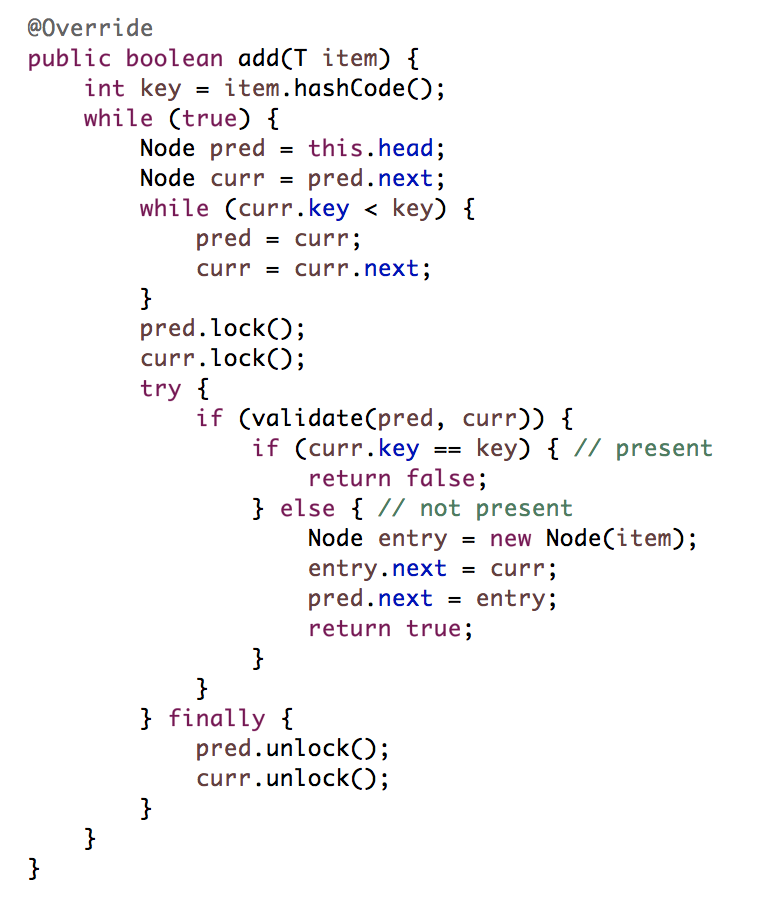 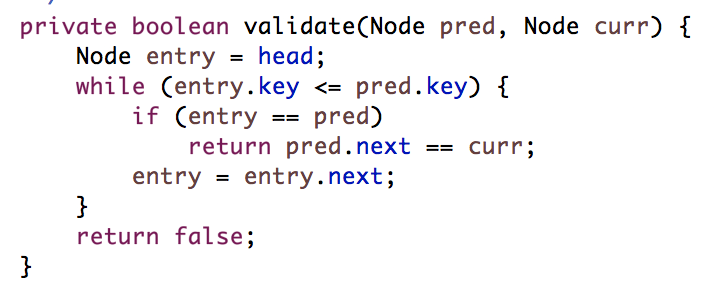 <number>
[Speaker Notes: check equality after validation for contains:

“A thread is concurrently adding the element that you are looking for”]
Lazy Locking
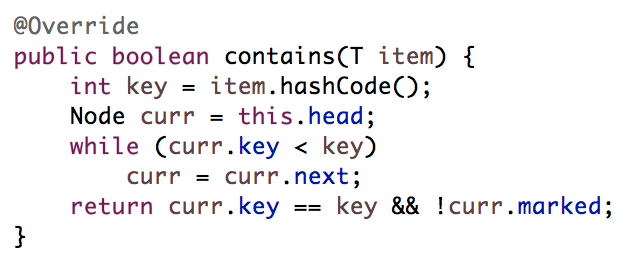 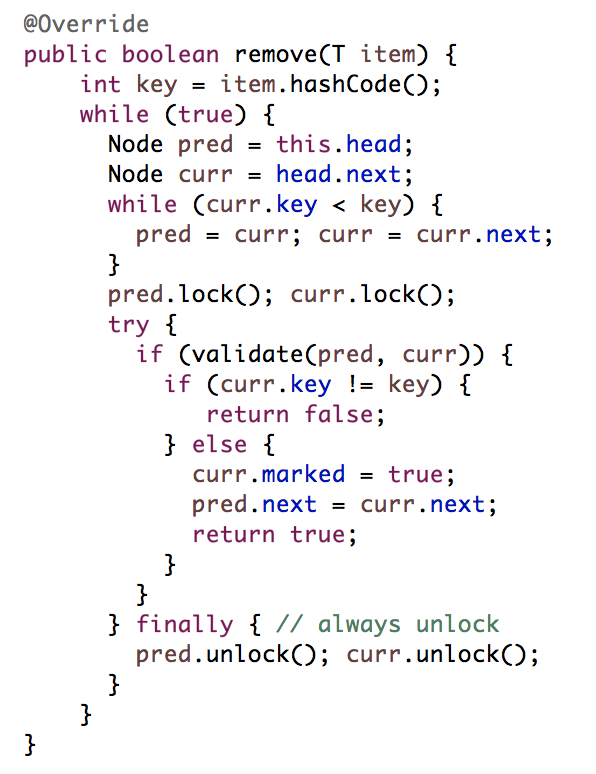 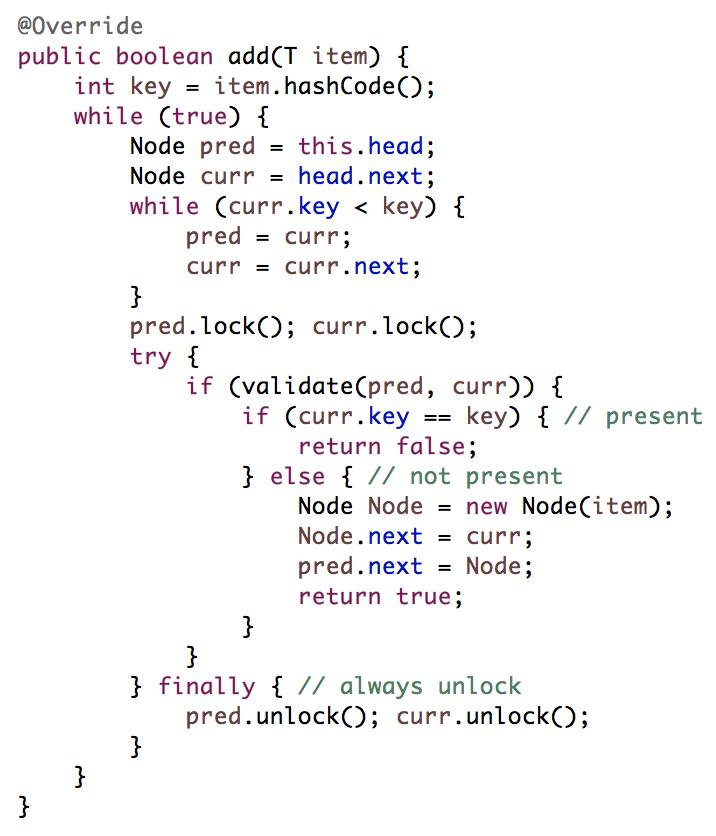 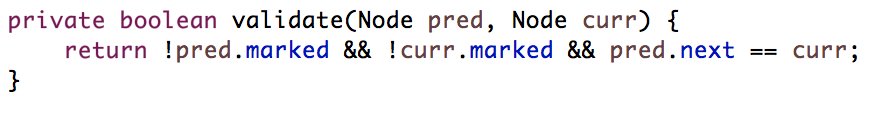 <number>
Assignment 11
Multisensor System.
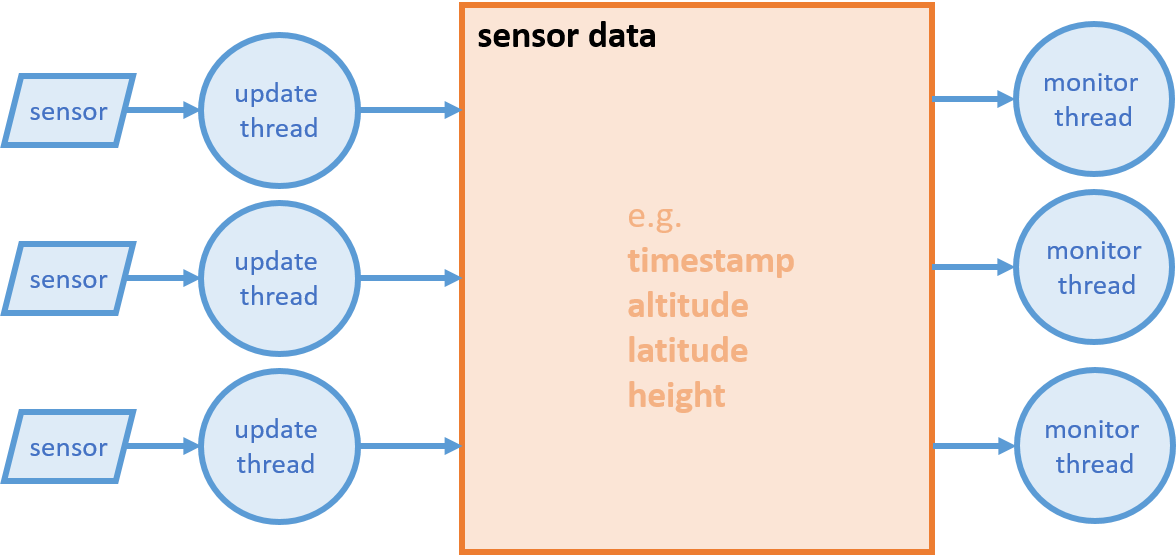 <number>
Multisensor System
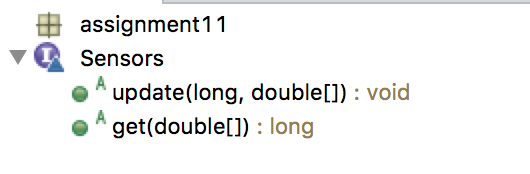 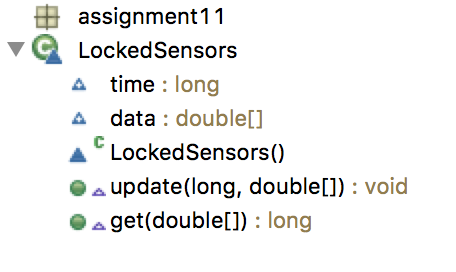 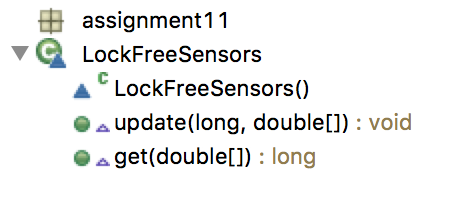 <number>
Multisensor System
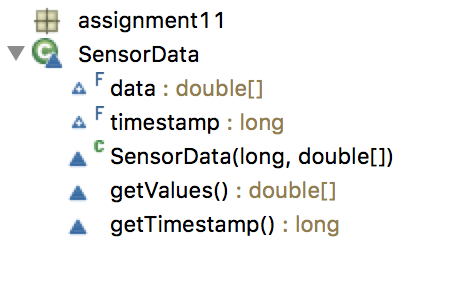 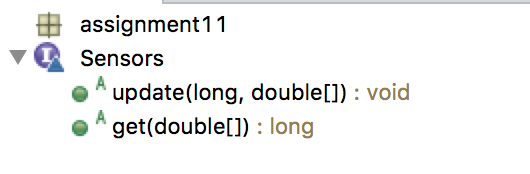 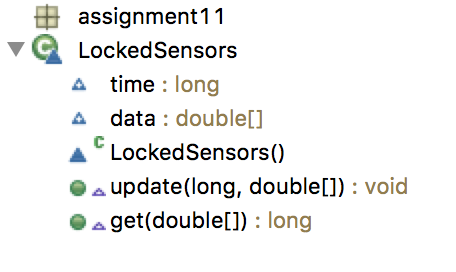 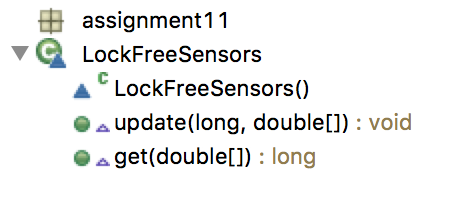 <number>
Multisensor System
Implement two versions of the senor data set:
a) One blocking version based on a readers-writers lock (LockedSensors.java).
b) A lock-free version (LockFreeSensors.java)


Hints:

Before you implement the readers-writers lock based version, start with a simple locked version in order to understand. Then try a readers-writers lock but be aware that the Java-implementation does not give fairness guarantees. What can this imply? In any case, you have the code from the lecture slides presenting a fair RW-Lock implementation.

The lock-free implementation solutions does NOT rely on mechanisms such as Double-Compare- And-Swap. Also it does not rely on a lazy update mechanism. Somehow you have to make sure that with a single reference update you change all data at once. How?
<number>
Readers-writers lock
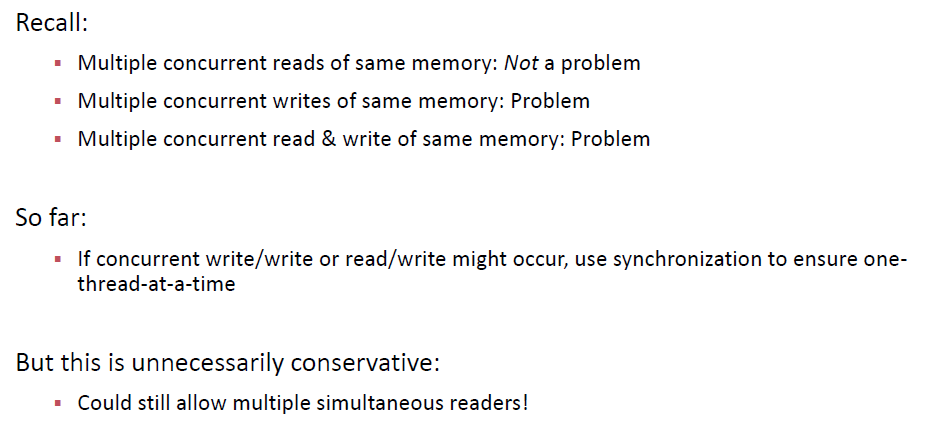 <number>
Readers-writers lock
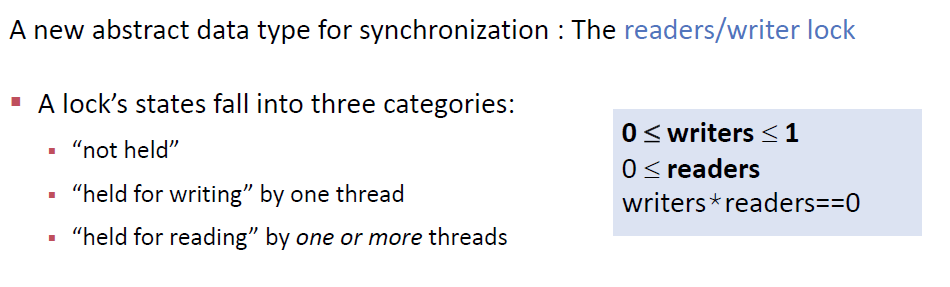 <number>
Readers-writers lock
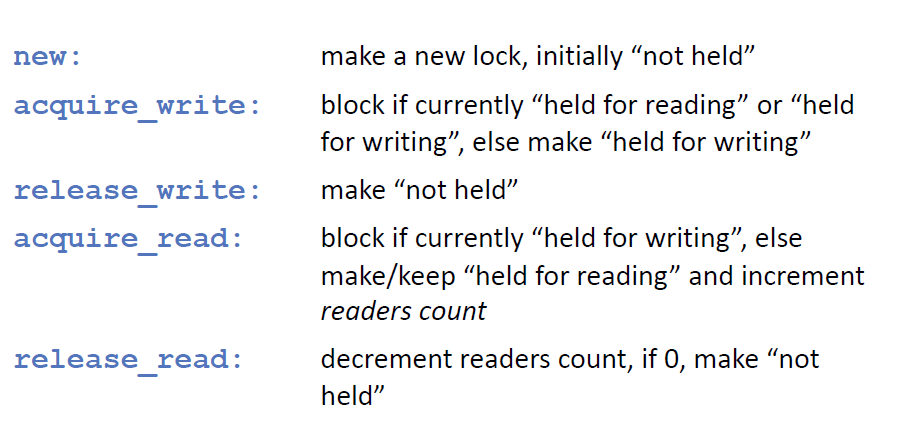 <number>
Readers-writers lock in Java
No fairness guarantees!
double readSomething() {
    readerWriterLock.readLock().lock();
    try {
        double value = retrieveDoubleValue();
        return value;
    } finally {
        readerWriterLock.readLock().unlock();
    }
}

Void writeSomething(double new_value) {
    readerWriterLock.writeLock().lock();
    try {
        storeDoubleValue(new_value);
    } finally {
        readerWriterLock.writeLock().unlock();
    }
}
<number>
Readers-writers lock with monitors
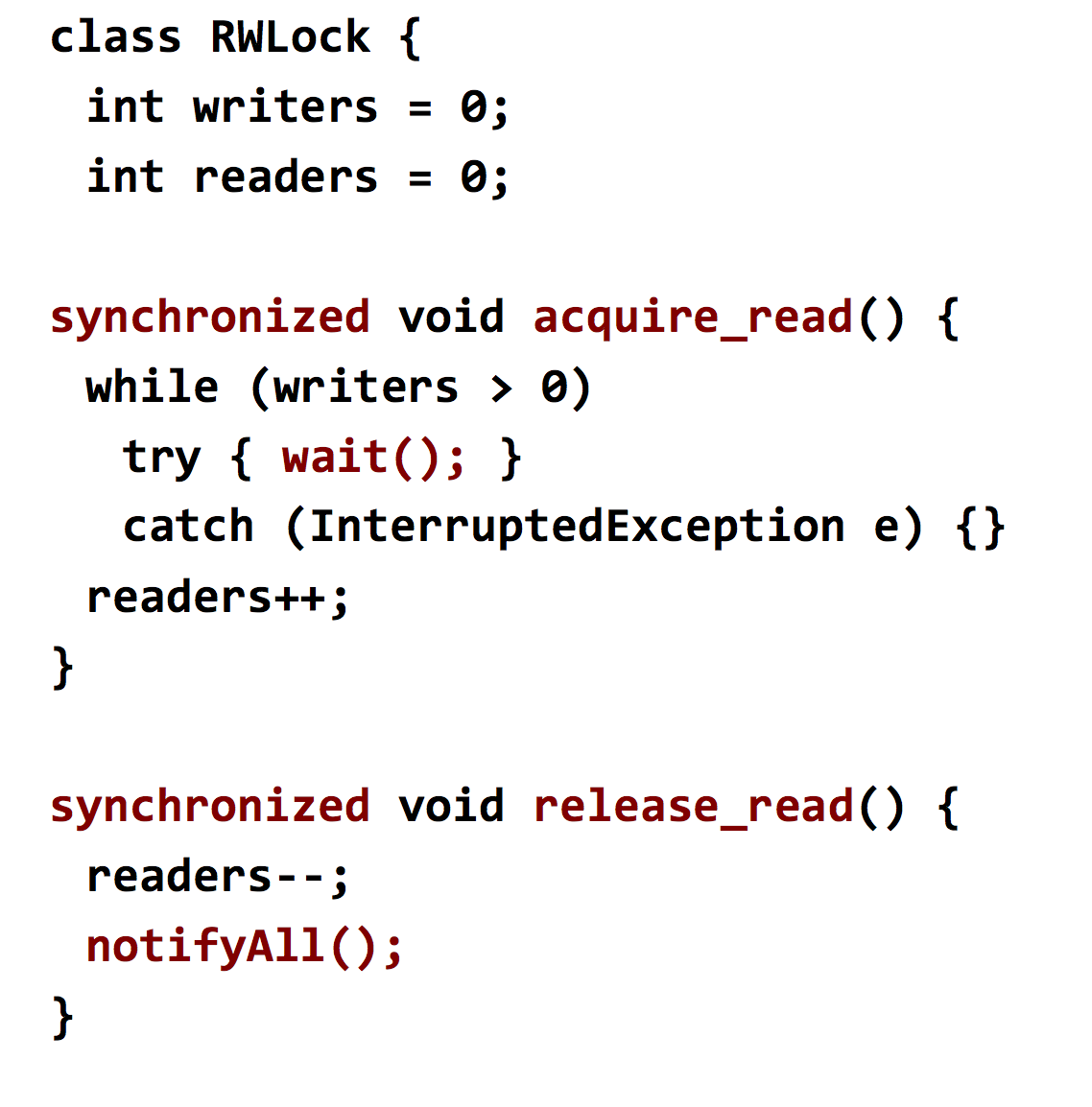 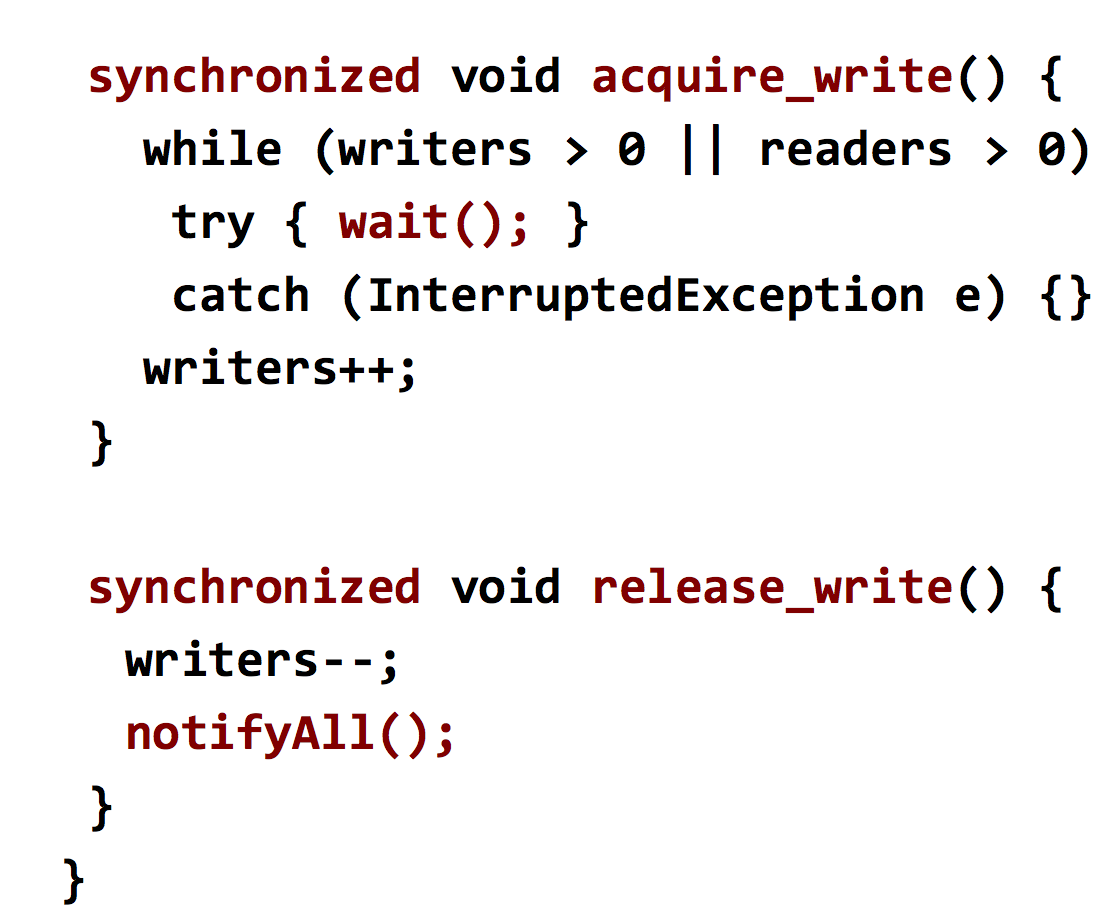 <number>
Readers-writers lock with monitors
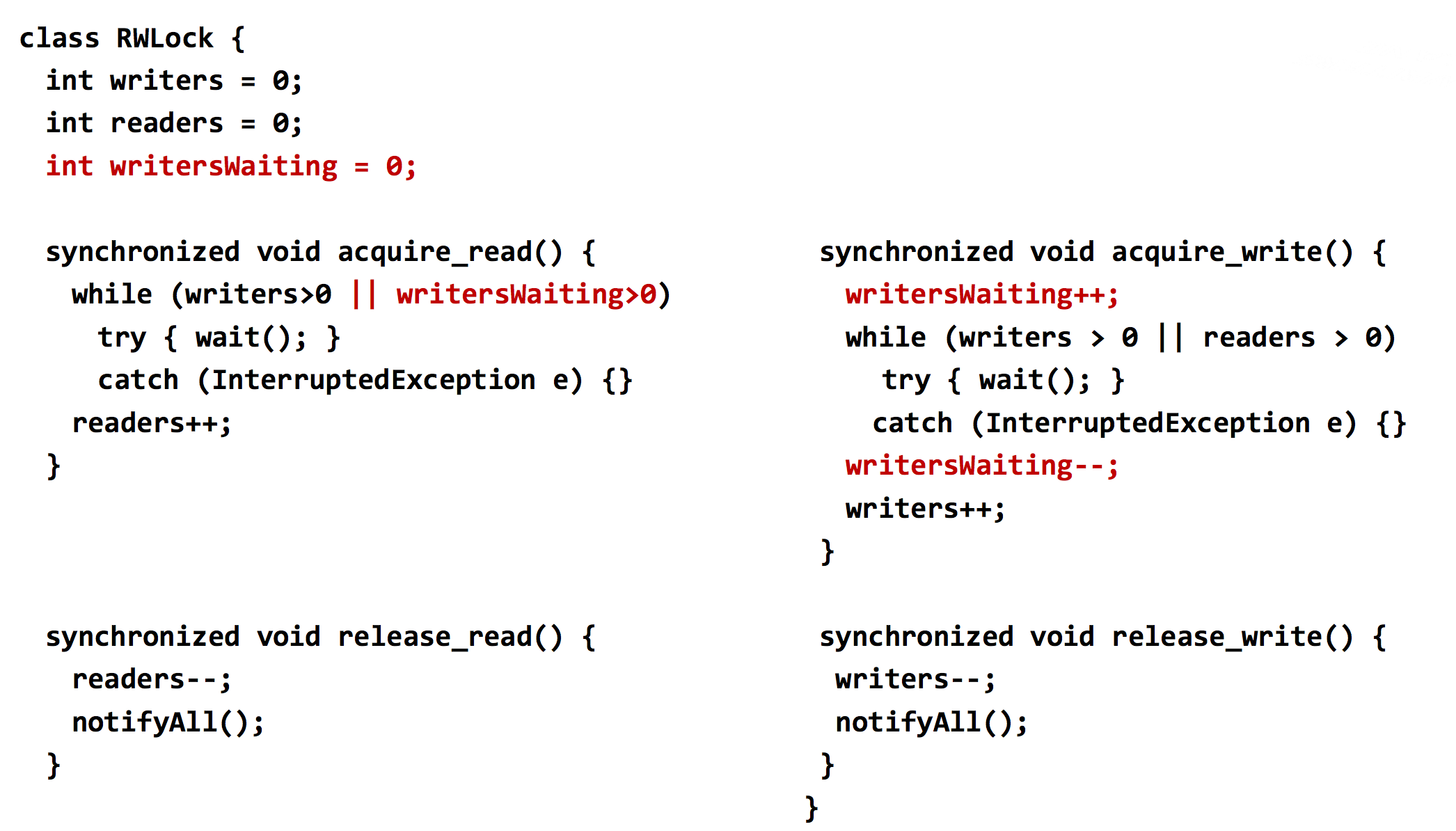 <number>
Readers-writers lock with monitors
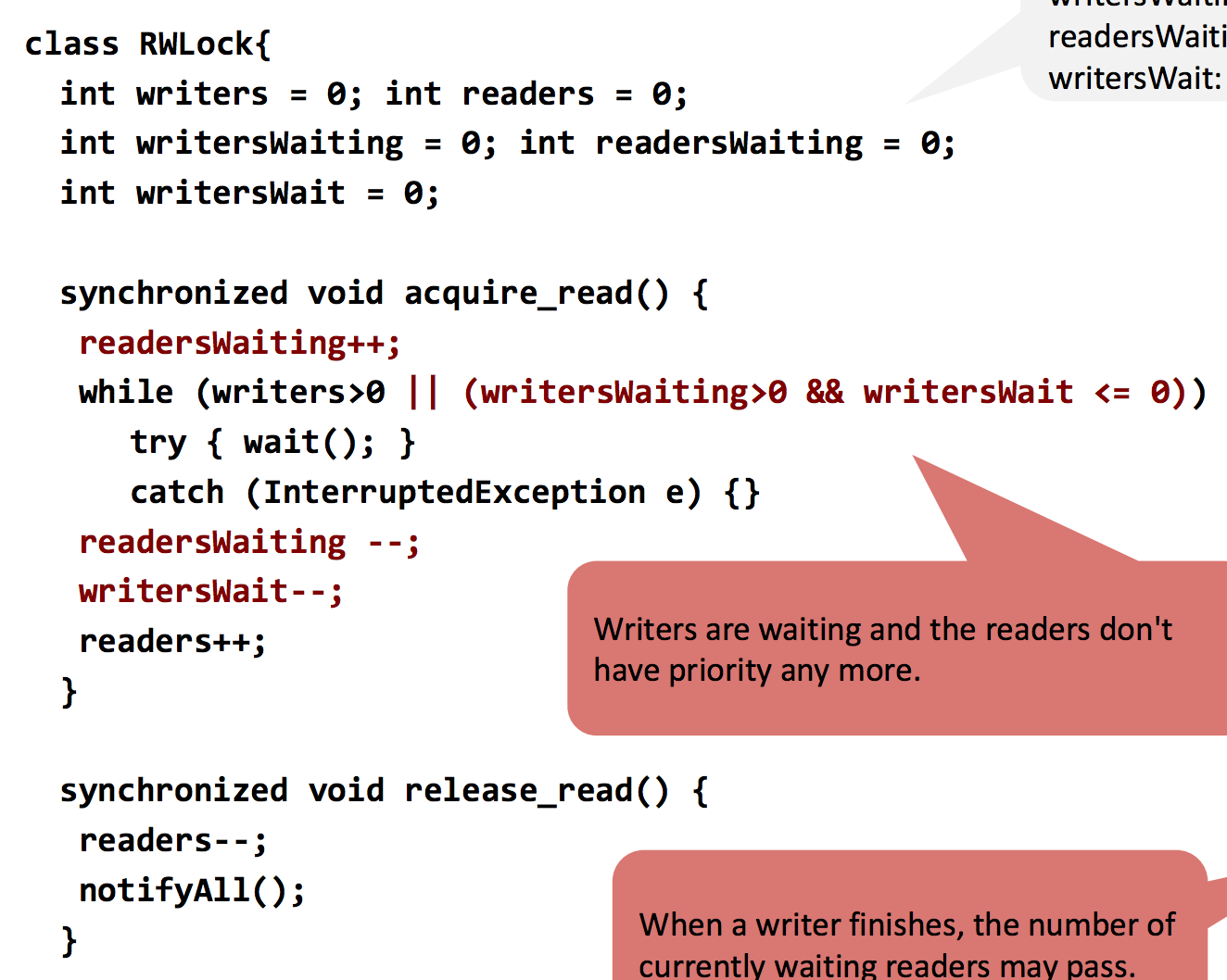 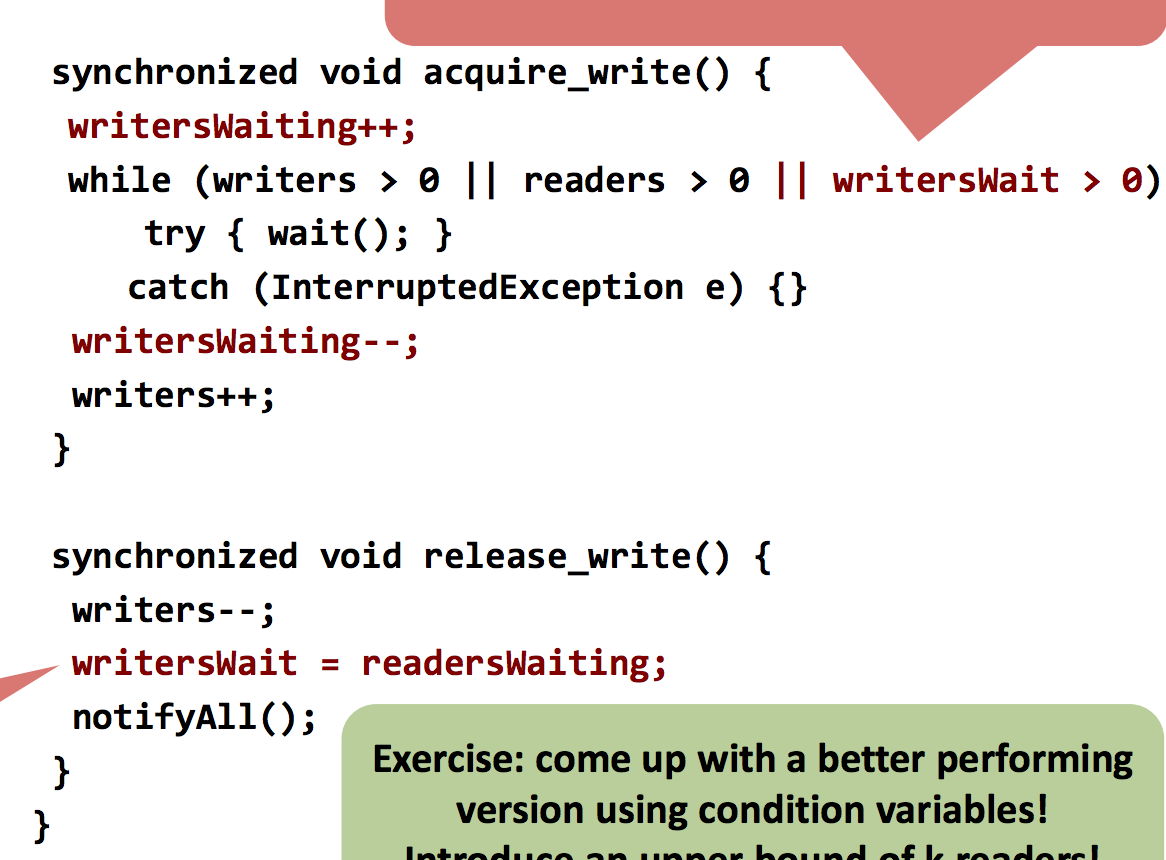 <number>
Problems with locks
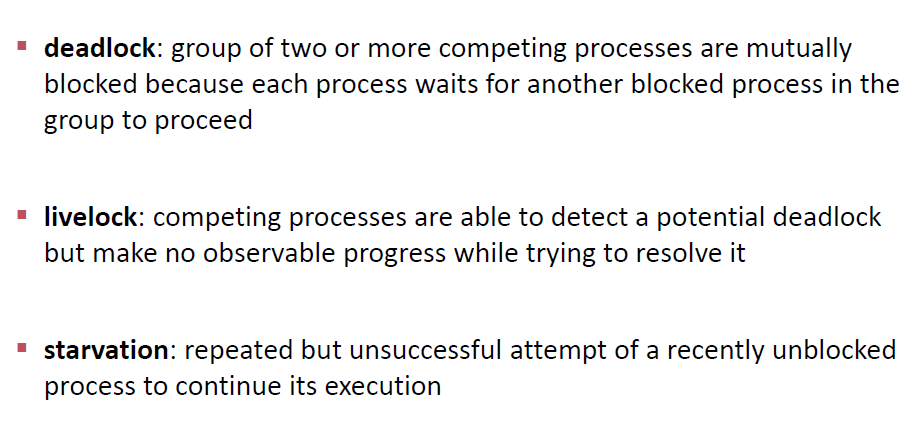 <number>
Lock free
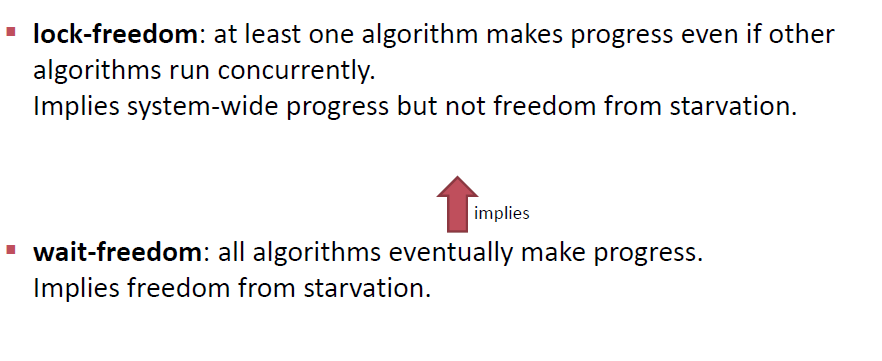 <number>
Lock-free
Object readSomething() {
    return atomicReference.get();
}

Void writeSomething(Object new_object) {    Object old_object;    do {
        old_object = atomicReference.get();
        // Check if we want to overwrite the latest data (i.e. only write newer or better data)         if ( … ) {
            return;         }    } while (!atomicReference.compareAndSet(old_object, new_object));
}
<number>